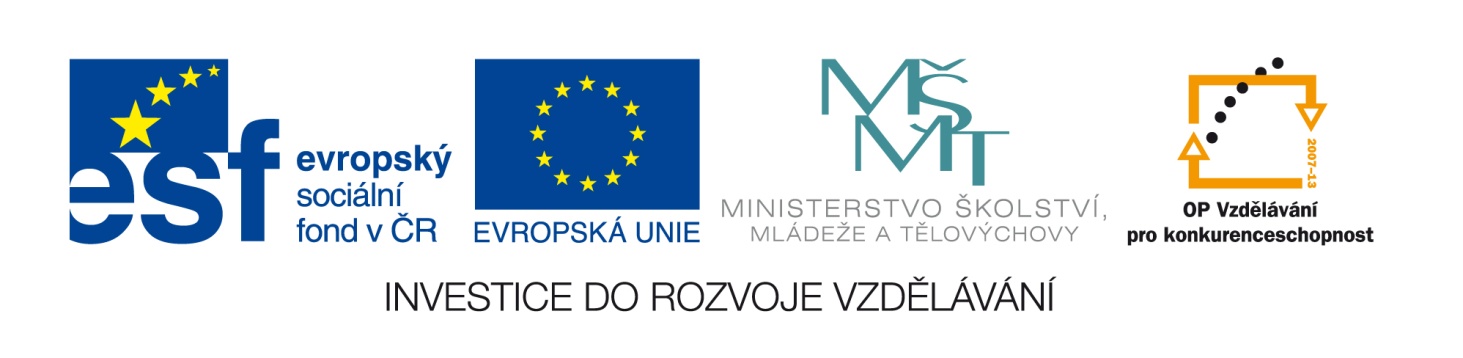 Označení materiálu: 	 VY_32_INOVACE_ZMAJA_VODARENSTVI_02 	 
Název materiálu:	Voda, koloběh vody	
Tematická oblast:	Vodárenství – 1. ročník instalatér
Anotace:	Prezentace  vysvětluje základní poznatky o vodě, použití vody, umělý a 	přirozený  koloběh vody 
Očekávaný výstup:	Dokáže vysvětlit  umělý a přirozený koloběh vody a má základní poznatky o 	vodě a jejím použití 
Klíčová slova:	Voda, přirozený koloběh vody, umělý koloběh vody
Metodika:	 Slouží jako podklad pro žáky k  procvičování v návaznosti na předcházející 	výklad. Lze rozeslat žákům elektronicky či elektronicky prezentovat ve 	výuce.
Obor:	Instalatér 
Ročník:	1. 
Autor:  	Mgr. Jan Zmátlík 
Zpracováno dne: 	3.9.2012 

Prohlašuji, že při tvorbě výukového materiálu jsem respektoval(a) všeobecně užívané právní a morální zvyklosti, autorská a jiná práva třetích osob, zejména práva duševního vlastnictví (např. práva k obchodní firmě, autorská práva k software, k filmovým, hudebním a fotografickým dílům nebo práva k ochranným známkám) dle zákona 121/2000 Sb. (autorský zákon). Nesu veškerou právní odpovědnost za obsah a původ svého díla.
Integrovaná střední škola, Slaný
Voda, koloběh vody
Přirozený a umělý koloběh vody v přírodě
Integrovaná střední škola, Slaný
Voda
Voda je běžná kapalina, nestlačitelná, jejím základem je sloučenina vodíku a kyslíku
 Je pro člověka životně důležitá
Člověk přijme nejméně 2 litry a spotřebuje okolo 250 litrů vody za den 
Z celkové světové zásoby jsou pouze 3% vody pitné
Hlavním zdrojem vody jsou srážky
Koloběh vody rozlišujeme přirozený a umělý
Integrovaná střední škola, Slaný
Přirozený koloběh vody
Přirozený koloběh vody popisujeme v přírodě.  Působením slunečního tepla dochází k odpařování vody z vodních ploch rybníků, řek, jezer nebo moří a následně dochází k tvorbě oblačnosti. Z oblačnosti se uvolňuje voda ve formě dešťových srážek a voda se vrací zpět na zem – koloběh je ukončen. V průběhu přirozeného koloběhu nedochází žádným způsobem ke znečišťování vody.
Integrovaná střední škola, Slaný
Přirozený koloběh vody
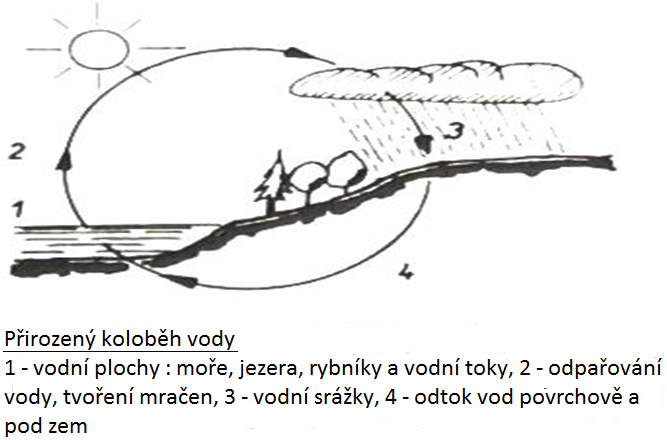 Obr. č. 1
Integrovaná střední škola, Slaný
Přirozený koloběh vody
Obr. č. 2
Integrovaná střední škola, Slaný
Koloběh vody v přírodě
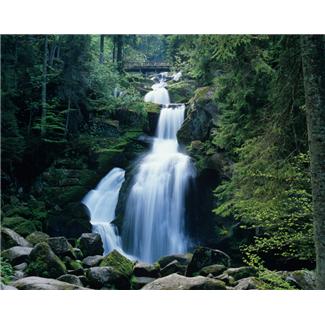 Obr. č. 3
Integrovaná střední škola, Slaný
Umělý koloběh vody
Umělý koloběh vody popisujeme, je – li původně pramenitá nebo povrchová voda využívána např. v domácnostech, nebo ve výrobě. Tato voda je tedy využívána při lidských činnostech a znečištěna – stává se z ní voda odpadní. Tato voda je odváděna kanalizací do čistíren odpadních vod kde prochází procesem přečištění tak, aby mohla být odváděna zpět do přírody.
Integrovaná střední škola, Slaný
Umělý koloběh vody
Obr. č. 4
Integrovaná střední škola, Slaný
Umělý koloběh vody
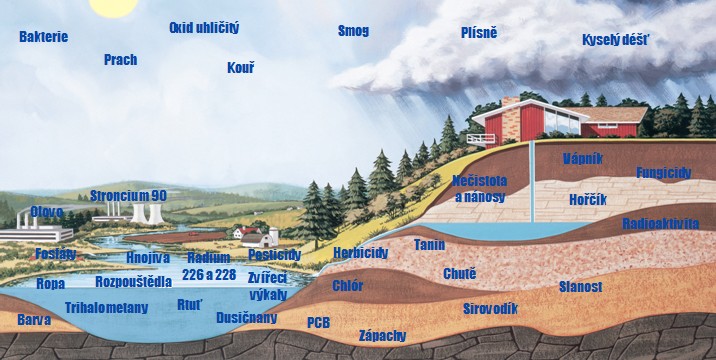 Obr. č. 5
Integrovaná střední škola, Slaný
Cvičení - doplňovačka
Člověk přijme 2 litry ……… za den. Z celkové světové zásoby je sladké vody pouze…….%
Srážky jsou hla…….. zdrojem vody
Předpokládaná spotřeba vody u člověka je …….l na den a člověk přijme nejméně ……l za den
Koloběh vody bez lidského zásahu se nazývá ………… , v opačném případě o koloběh u…….ý
Integrovaná střední škola, Slaný
Cvičení - řešení
Člověk přijme 2 litry vody za den
Světové zásoby  sladké vody jsou pouze 3%
Srážky jsou hlavním zdrojem vody
Předpokládaná spotřeba vody u člověka je 250l na den a člověk přijme nejméně 2l  pitné vody za den
Koloběh vody bez lidského zásahu se nazývá přirozený , v opačném případě o koloběh umělý
Integrovaná střední škola, Slaný
Odkazy
Obrázek č. 1   Šaman,J. - Šaman,Vl. Instalace vody a kanalizace, Praha, SNTL, 1985, str. 13
Obrázek č. 2 - http://cs.wikipedia.org/wiki/Soubor:Watercycleczechhigh.jpg#filelinks
Obrázek č. 3 – http://office.microsoft.com/cs-cz/images/ 
Obrázek č. 4    Šaman,J. - Šaman,Vl. Instalace vody a kanalizace, Praha, SNTL, 1985, str. 13
Obrázek č. 5 – http://www.aquaclear.cz/data/kontaminace.jpg.jpg
Integrovaná střední škola, Slaný
Konec prezentace
Integrovaná střední škola, Slaný